«ХАРАКТЕРИСТИКА ДІЯЛЬНОСТІ ОРГАНІВ ЮВЕНАЛЬНОЇ ПРЕВЕНЦІЇ ЩОДО РЕАГУВАННЯ НА ПОДІЇ, ДЕ ПОТЕРПІЛИМ  Є ДИТИНА »
Лекція 3
План:
Особливості опитування дітей, які перебувають   у контакті із законом 
Реагування підрозділами ювенальної превенції   на випадки, де дитина є потерпілою від проявів  різних форм насильства 
Методика «Зелена кімната» в діяльності підрозділів ювенальної превенції
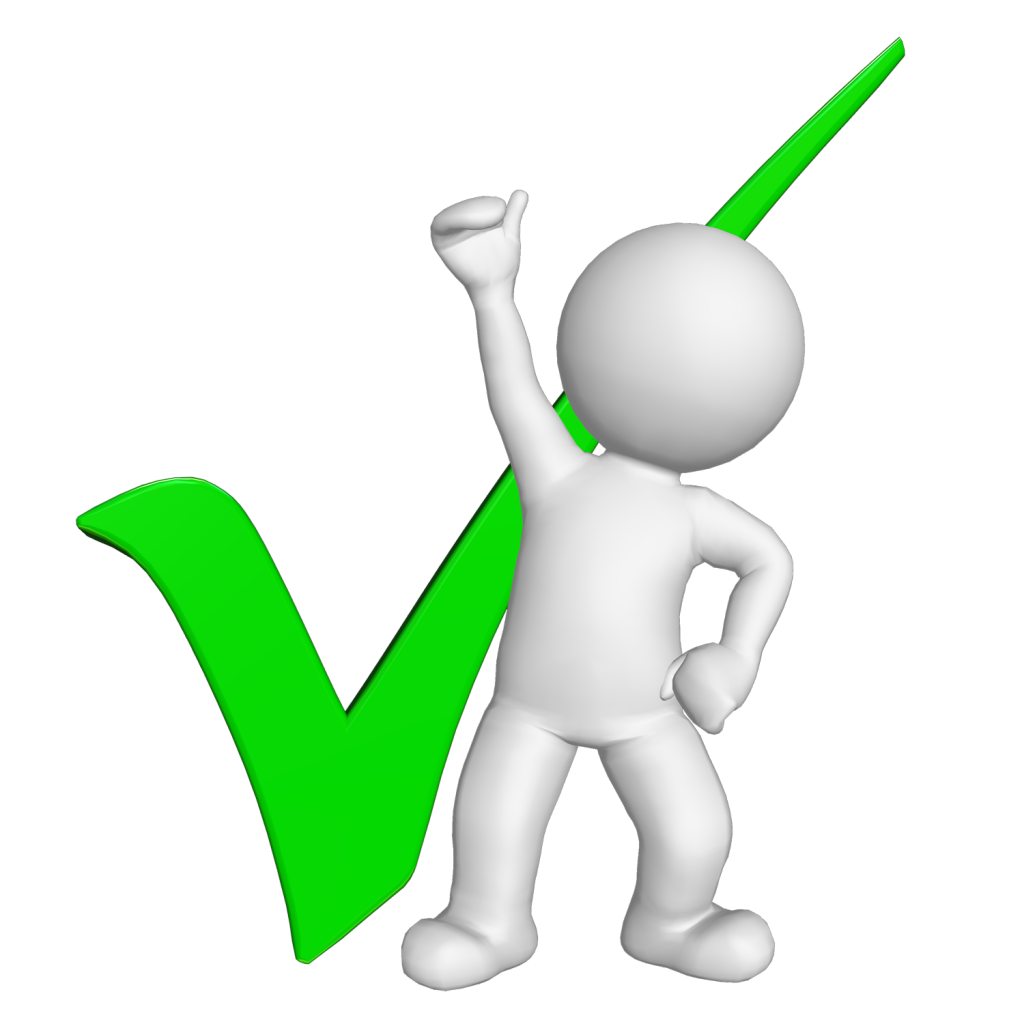 1.Особливості опитування дітей, які перебувають   у контакті із законом
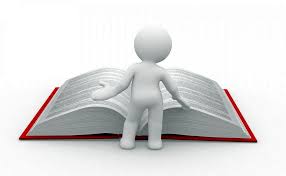 Термін «дитина у контакті із законом» є відносно новим у юридичній науці та наразі не має законодавчого закріплення, проте досить широко вживається серед науковців. Особливо у тих випадках, коли мова йде про забезпечення прав та найкращих інтересів дітей – учасників кримінального чи адміністративного провадження.
Дитина у контакті із законом – це дитина, яка через різні обставини, що стосуються її життя (розлучення, усиновлення, міграція, насильство тощо) вступає в контакт із системою правосуддя в тій чи іншій форм 
До такої категорії можна віднести дітей, які стали свідками правопорушення або є потерпілими від протиправних дій. У свою чергу, дитина у конфлікті із законом – це дитина, що підозрюється або обвинувачується у вчиненні дій, за які передбачена кримінальна або адміністративна відповідальність для дітей відповідного віку або дорослих
Незалежно від того, чи перебуває дитина, з якою спілкується поліцейський, у контакті чи у конфлікті із законом, останній має дотримуватись концепції забезпечення «найкращих інтересів дитини» (!) за міжнародним правом та національним законодавством.
Забезпечення найкращих інтересів дитини – дії та рішення, що спрямовані на задоволення індивідуальних потреб дитини відповідно до її віку, статі, стану здоров’я, особливостей розвитку, життєвого досвіду, родинної, культурної та етнічної належності та враховують думку дитини, якщо вона досягла такого віку і рівня розвитку, що
може її висловити.

Проведення своєчасного опитування/допиту допоможе мінімізувати кількість опитувань дитини у майбутньому, зафіксувати показання дитини в передбачений законодавством строк та надасть можливість розпочати проведення з дитиноюдій щодо її реабілітації

Опитування дитини – безпосереднє спілкування поліцейського,
прокурора, адвоката, судді з дитиною з метою отримання інформації
про обставини правопорушення, потерпілимабо свідкомякого стала
дитина
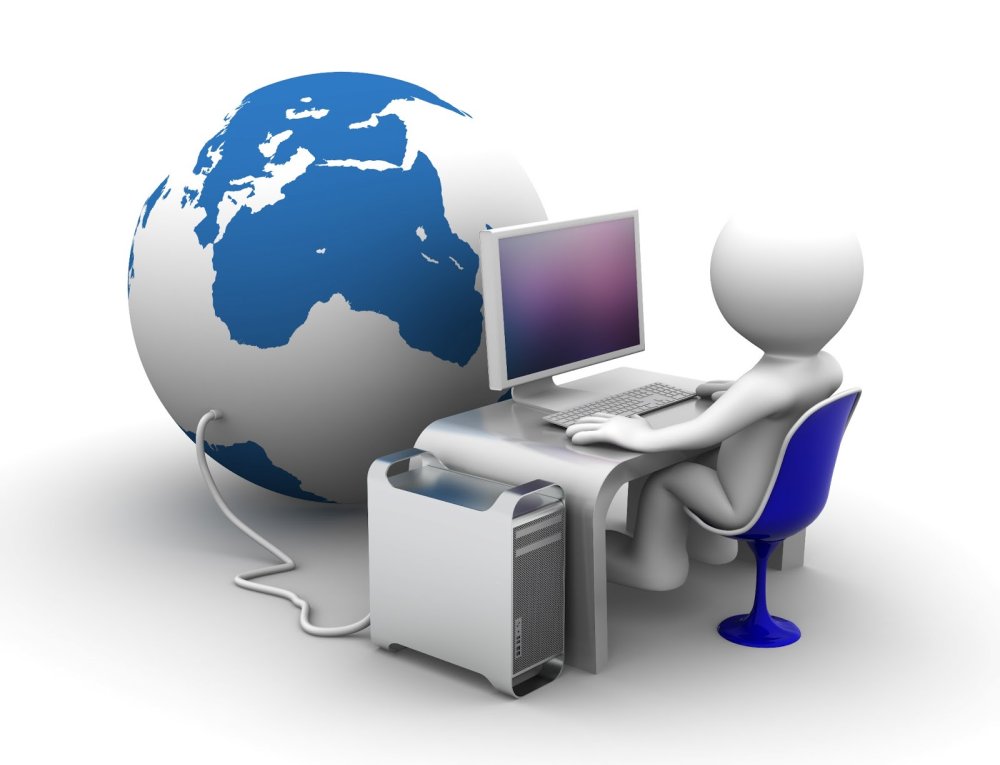 Згідно зі ст. 35 Конвенції Ради Європи про захист дітей від сексуальної експлуатації та сексуального насильства:
Кожна Сторона вживає необхідних законодавчих або інших заходів для забезпечення:
a) проведення опитувань дитини без необґрунтованої затримки,
відразу після повідомлення фактів компетентним органам;
b) проведення опитувань дитини, якщо це необхідно, у спеціально обладнаному та прилаштованому для цих цілей приміщенні;
c) проведення опитувань дитини особою, спеціально підготовленою для цих цілей;
d) проведення всіх опитувань дитини одними й тими самими особами, якщо це можливо та де це доцільно;
e) якомога меншої кількості опитувань і настільки, наскільки це є
вкрай необхідним для цілей кримінального провадження;
f) можливості супроводження дитини її законнимпредставником
або, де це доцільно, дорослим, якого вона сама вибирає, якщо стосовно цієї особи не буде винесено мотивованого рішення про інше
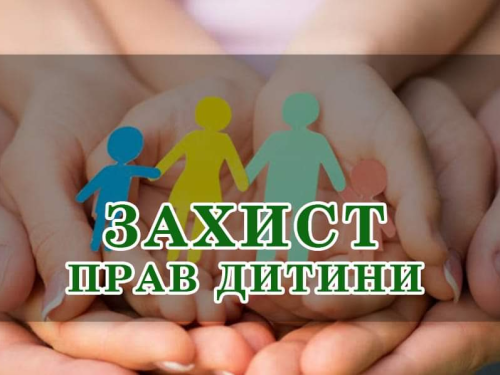 Процес опитування неповнолітнього вимагає від поліцейського спеціальної кваліфікації та особливих навичок, починаючи від бездоганного володіння нормативно-правовоюбазоюта закінчуючи знанням особливостей тактики спілкування з дітьми. 
Взагалі опитування є одним із першочергових та дієвих превентивних поліцейських заходів, що передбачено ст. 33 Закону України «Про Національну поліцію». 
Опитування неповнолітніх може проводитись виключно у присутності батьків (одного з них), іншого законного представника або педагога.
Законні представники
Як законні представники до участі в опитуванні можуть бути залучені батьки (усиновлювачі), а в разі їх відсутності – опікуни чи піклувальники особи, інші повнолітні близькі родичі або члени сім’ї, а також представники органів опіки і піклування, установ та організацій, під опікою чи піклуванням яких перебуває неповнолітній. Батьки та інші законні представники, як правило, мають авторитет і довіру неповнолітнього, можуть сприяти встановленню контакту з дитиною, отриманню правдивих свідчень, а також захисту його прав і законних інтересів.
 Разом із тим, якщо є підстави вважати, що батьки або інші законні представники зацікавлені в наданні неповнолітнім неправдивої інформації, чинять на нього негативний вплив чи їх інтереси суперечать інтересамособи, яку вони представляють, поліцейським такий законний представник може бути змінений іншим.
Педагог
Закон чітко не регламентує права й обов’язки педагога. Уявляється, що він виступає в цьому випадку як спеціаліст. Педагог має
займатися вихованням і навчанням неповнолітніх такого самого
віку, що й вік дитини, яка підлягає опитуванню. Завдання педагога –
допомогти поліцейському встановити психологічний контакт, виробити правильну тактику проведення опитування, сформулювати запитання з урахуванням дитячої психіки або індивідуальних особливостей психіки неповнолітнього
Фіксація інформації, отриманої при опитуванні
Щодо фіксації інформації, отриманої при опитуванні, то законом не визначенуформу надання та закріплення особою отриманих відомостей. Відповідна інформація може надаватися як в усній, так і в письмовій формі. Усна форма отримання інформації може бути більш ефективною для забезпечення виконання низки повноважень поліції, наприклад для можливості максимально оперативного реагування на правопорушення, в тому числі забезпечення переслідування правопорушника по гарячих слідах. Разом із тим більш поширеною формою надання та фіксування повідомлюваної під час опитування особою інформації є письмова форма, яка може знайти своє вираження у складанні пояснення чи рапорту. Форма фіксації інформації, отриманої під час опитування чинним законодавством, не встановлена. Така інформація може надаватися як в усній, так і в письмовійформі, остання є все ж таки найбільш розповсюдженою та полягає у складанні пояснення чи рапорту.
Час проведення опитування
Що стосується часу проведення опитування неповнолітніх, то законом часові рамки не встановлені, проте якщо брати до уваги той факт, що час допиту дитини не може продовжуватися без перерви понад одну годину, а загалом – понад дві години на день, то є логічним, що час проведення опитування не має перевищувати вищенаведений термін.
Опитування vs допит
Взагалі опитування особи необхідно відрізняти від допиту як слідчої дії. Найважливіша відмінність між зазначеними категоріями полягає в цілях їх проведення. Допит – це слідча дія, спрямована на
отримання (збирання доказів) або перевірку вже отриманих доказів
у конкретному кримінальному провадженні. Допит здійснюється
слідчим або прокурором під час досудового розслідування та оформлюється виключно протоколом допиту. Щоб допитати особу, їй потрібно надати певний статус (підозрюваний, свідок чи ін.), а опитати
особу можна і без такої дії. Більше того, потерпілий підлягає кримінальній відповідальності за завідомо неправдиве свідчення (ст. 384
КК України), а свідок – ще й за відмову від давання свідчень (ст. 385
КК України), хоча надання особою під час опитування інформації є
добровільним.
Допит визнається доказом, тоді як опитування не є доказому суді,
а провести його може широке коло осіб, оформивши відповідну дію
документом у цілому за власним розсудом
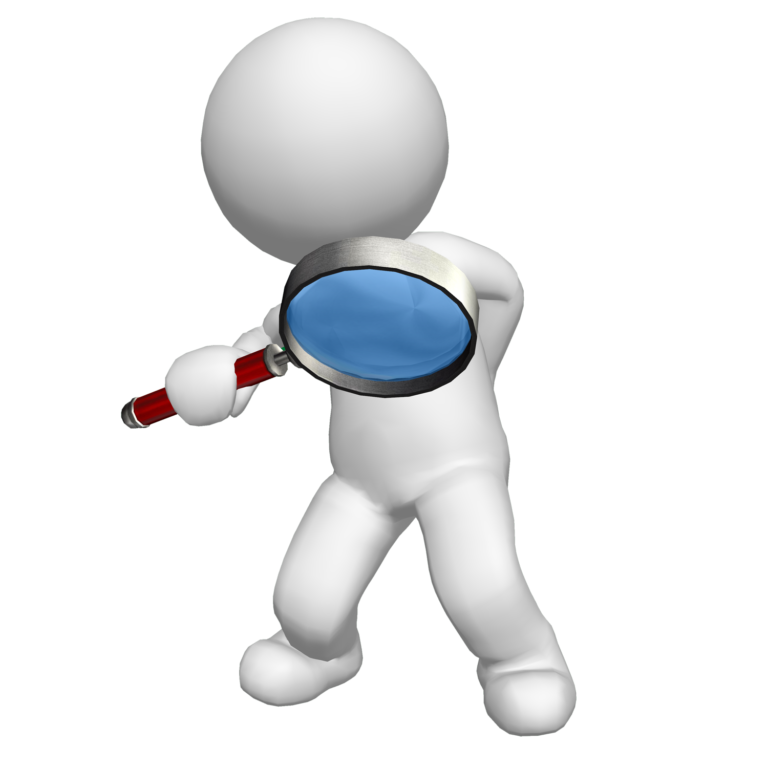 Етапи опитування
Підготовчий етап має включати у себе збирання історії та
фактів про дитину. До проведення опитування/допиту доцільно
мати наступну інформацію:
• Що і коли було повідомлено стосовно випадку?
• Які заходи були вжиті після виявлення факту протиправних
дій відносно дитини?
• Чи опитували/допитували дитину раніше? Якщо так, варто
ознайомитись із протоколом чи відеозаписом інтерв’ю.
• Чи проводилася з дитиною робота з її реабілітації? Яка саме?
• Також,необхідно з’ясувати стосунки дитини з членами родини
та близьким оточенням. 

Окрім цього, не зайвою буде інформація про
друзів (їх імена), номер школи та класу, де навчається дитина, важливі речі та події в її житті (день народження, улюблені свята, наявність домашніх улюбленців тощо)
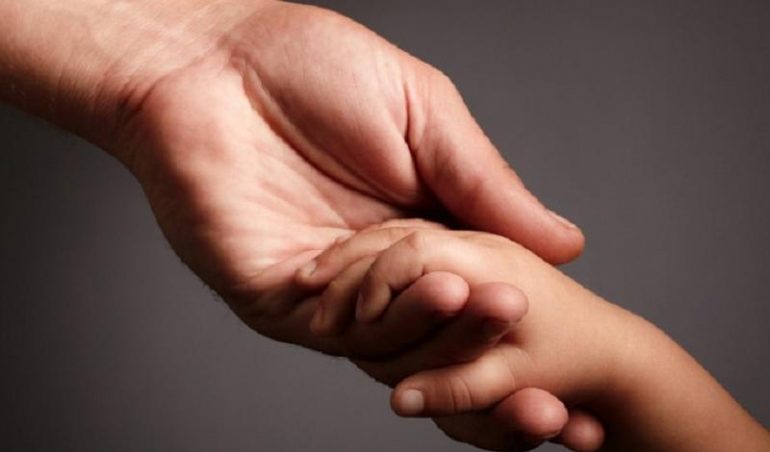 Етапи опитування
Другий етап – розмова з дитиною. Цей етап складається із чотирьох фаз, які сукупно не повинні перевищувати 1 годину.
Фаза № 1. Побудова взаєморозуміння (10 хвилин). Завдання, які
ставляться під час цієї фази:
1. Встановити з дитиною контакт.
2. Пояснити дитині мету та причини проведення опитування.
3. Домовитися з дитиною про умови проведення опитування,
роз’яснити їй її права, домовитися про перерви.
Фаза № 2. Введення в завдання (10 хвилин). Необхідно почати з
вільних описових відкритих запитань, наприклад: «Чи можеш сказати мені, чому ти сьогодні тут? Як ти гадаєш?» Якщо дитина відповість, переходьте до наступної фази. Якщо ні, то необхідно використовувати цілеспрямовані сфокусовані запитання: «Я розмовляю з
дітьми, які мають проблеми. Чи ти мав/мала проблему?». Якщо дитина не говорить знову, слід використовувати прямі питання
Етапи опитування
Фаза № 3. Розмова про правопорушення, потерпілою від якого є
дитина (20–30 хвилин). Доцільно ставити відкриті запитання. Якщо дитина почала говорити, то необхідно стимулювати «вільне згадування», тобто ставити запитання про специфічний «епізод пам’яті»,
який становить інтерес. Формулювати питання слід від загальних до
специфічних, відповідно:
• Хто?
• Де? (слід пам’ятати, що через вікові особливості діти дошкільного віку можуть погано орієнтуються в просторі);
• Коли? (необхідно мати на увазі, що діти дошкільного віку можуть мати погане розуміння про час. Для них можуть виявитися
складними визначення місяця, дня, періоду, коли відносно них було
вчинено протиправні дії);
• Що? (трапилось, але також бачив/ла, чув/ла, відчував/ла).
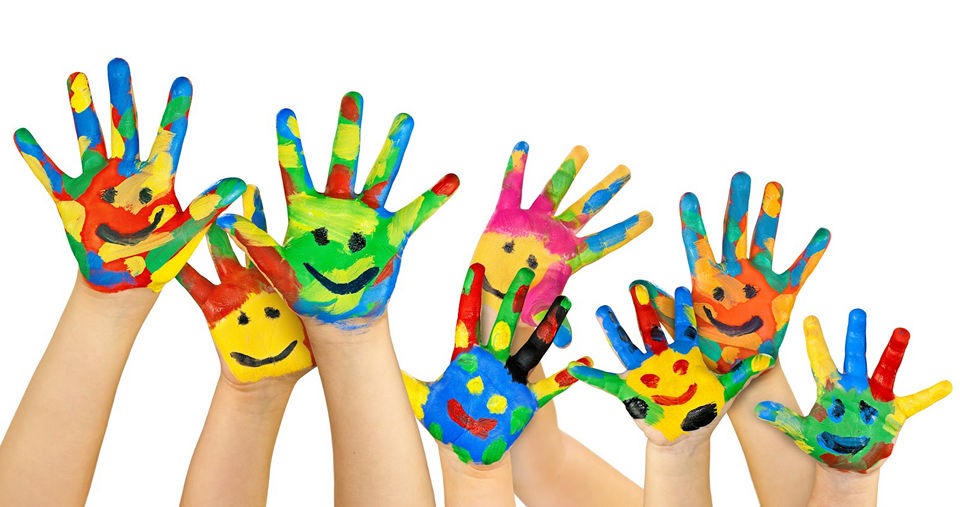 Етапи опитування
Фаза № 4. Завершення роботи з дитиною (так би мовити прощання) –
10 хвилин. Проте перед тим як завершити опитування:
• необхідно впевнитись, що дитина подолала стрес;
• як варіант, можна пограти з дитиною в гру, яка не має жодного
відношення до ситуації, через яку дитина має спілкуватися з поліцейським.
• доцільно поспілкуватися на якусь довільну тему (для того, щоб
відволікти дитину від ситуації, що з нею трапилась);
• слід подякувати дитині саме за участь її у розмові, а не за те, що
вона розповіла;
• якщо у дитини залишились до поліцейського якісь питання,
необхідно дати на них відповіді, так дитина почуватиме себе більш
захищеною30.
Мова спілкування має бути зрозумілою дитині залежно від її вікових, розумових, соціальних, національних особливостей (прості речення-звертання до малолітньої дитини; рідна мова сприйняття дитини; сленг, звичний для неповнолітнього, тощо).
2. РЕАГУВАННЯ ПІДРОЗДІЛАМИ ЮВЕНАЛЬНОЇ ПРЕВЕНЦІЇ
НА ВИПАДКИ, ДЕ ДИТИНА Є ПОТЕРПІЛОЮ ВІД ПРОЯВІВ РІЗНИХ ФОРМ НАСИЛЬСТВА
Насильство над дітьми – проблема, яка існує в сучасному суспільстві вже досить тривалий час. На превеликий жаль, наслідками такого
насильстваможе статисмерть дитини внаслідок голоду,міжнародних
конфліктів, на побутовому ґрунті тощо. Не рідкість і такі форми насильства, як залучення дітей до жебрацтва, економічна експлуатація, торгівля дітьми, позбавлення житла, певних матеріальних ресурсів,
необхідних для існування, нехтування правами та інтересами дітей.

Діти через свої вікові особливості та спеціальний статус є залежними від дорослих. Саме через поведінку дорослих діти можуть бути
потерпілими від домашнього насильства, булінгу, опинитися в зоні
проведення воєнних дій тощо.
Отже, насильство над дітьми – досить широке поняття, яке включає різні види поведінки як батьків, опікунів, родини в цілому, так і
вчителів, вихователів та будь-яких осіб, які старші від дитини або сильніші.
Узагалі, вчинення будь-яких насильницьких дій по відношенню
до дитини у сучасній науці прийнято вважати «жорстоким поводженням з дитиною»
Згідно зі ст. 1 Закону України «Про охорону дитинства» жорстоке поводження з дитиною – це будь-які форми фізичного, психологічного, сексуального або економічного насильства над дитиною, зокрема домашнього насильства, а також будь-які незаконні угоди стосовно дитини, зокрема вербування, переміщення, переховування, передача або одержання дитини, вчинені з метою експлуатації, з використанням обману, шантажу чи уразливого стану дитини. У разі виявлення факту жорстокого поводження з дитиною орган Національної поліції має протягом однієї доби повідомити та надати відповідну інформацію до відповідної служби у справах дітей.
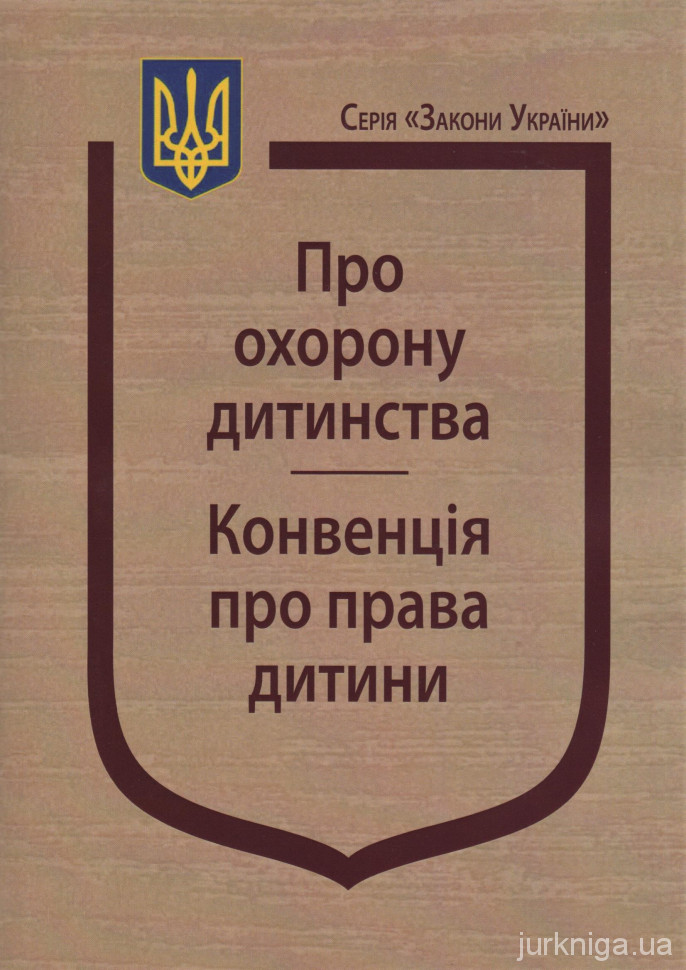 Організація допомоги дітям, які постраждали від домашнього насильства, органами Національної поліції передбачає: 
– цілодобове прийняття інформації, в тому числі усної, про дітей, яким загрожує небезпека, працівниками усіх підрозділів і вжиття невідкладних заходів реагування; – проникнення до житла чи іншого приміщення (володіння) особи без її згоди або вмотивованого рішення суду у невідкладних випадках, пов’язаних з виникненням безпосередньої загрози життю або здоров’ю дитини, або за наявності підстав вважати, що така загроза існує.
– за наявності ознак кримінального правопорушення – внесення
відповідних відомостей до Єдиного реєстру досудових розслідувань,
у зв’язку з чим вживаються подальші слідчі (розшукові) дії.
Повноваження підрозділів ювенальної превенції у
сфері запобігання та протидії домашньому насильству
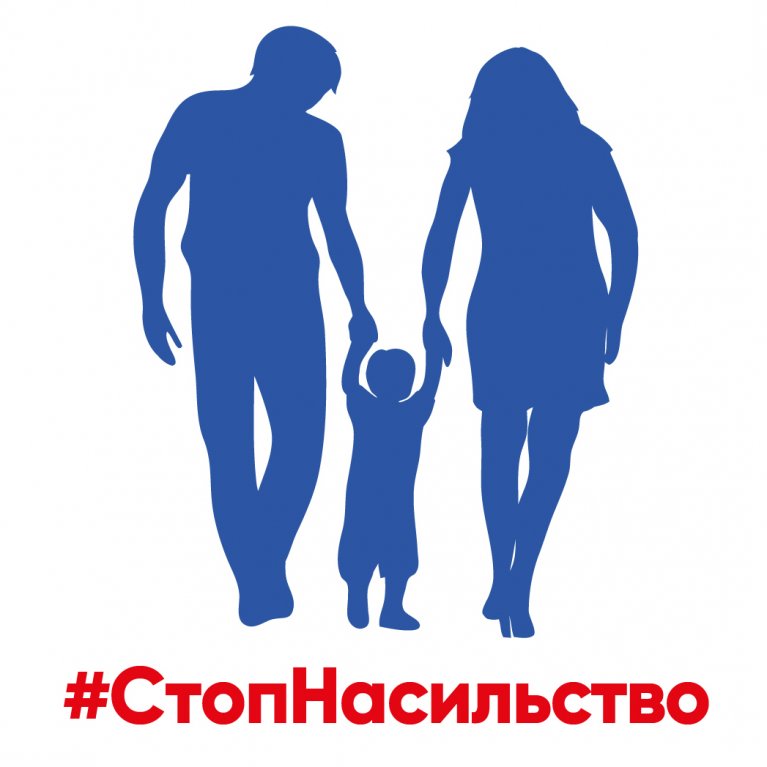 • виявляти факти домашнього насильства, вчиненого дітьми і
стосовно дітей, та реагувати на них в порядку, визначеному законодавством;
• приймати і розглядати заяви та повідомлення про факти домашнього насильства, вчиненого дітьми та стосовно дітей, вживати заходів для його припинення та надання допомоги постраждалимособам;
• виносити термінові заборонні приписи стосовно кривдників;
• вживати заходів щодо взяття на профілактичний облік та проведення профілактичної роботи з дітьми-кривдниками;
• здійснювати контроль за виконанням дітьми-кривдниками
спеціальних заходів протидії домашньому насильству протягом
строку їх дії;
• інформувати постраждалих осіб про їхні права, заходи і соціальні послуги, якими вони можуть скористатися;
Повноваження підрозділів ювенальної превенції у
сфері запобігання та протидії домашньому насильству
• взаємодіяти з іншими суб’єктами, що здійснюють заходи у сфері запобігання та протидії домашньому насильству, в порядку, визначеному законодавством;
 • здійснювати повноваження у сфері запобігання та протидії домашньому насильству з урахуваннямміжнародних стандартів реагування правоохоронних органів на випадки домашнього насильства та оцінки ризиків; 
• проводити оцінку ризиків вчинення домашнього насильства у визначеному законодавством України порядку
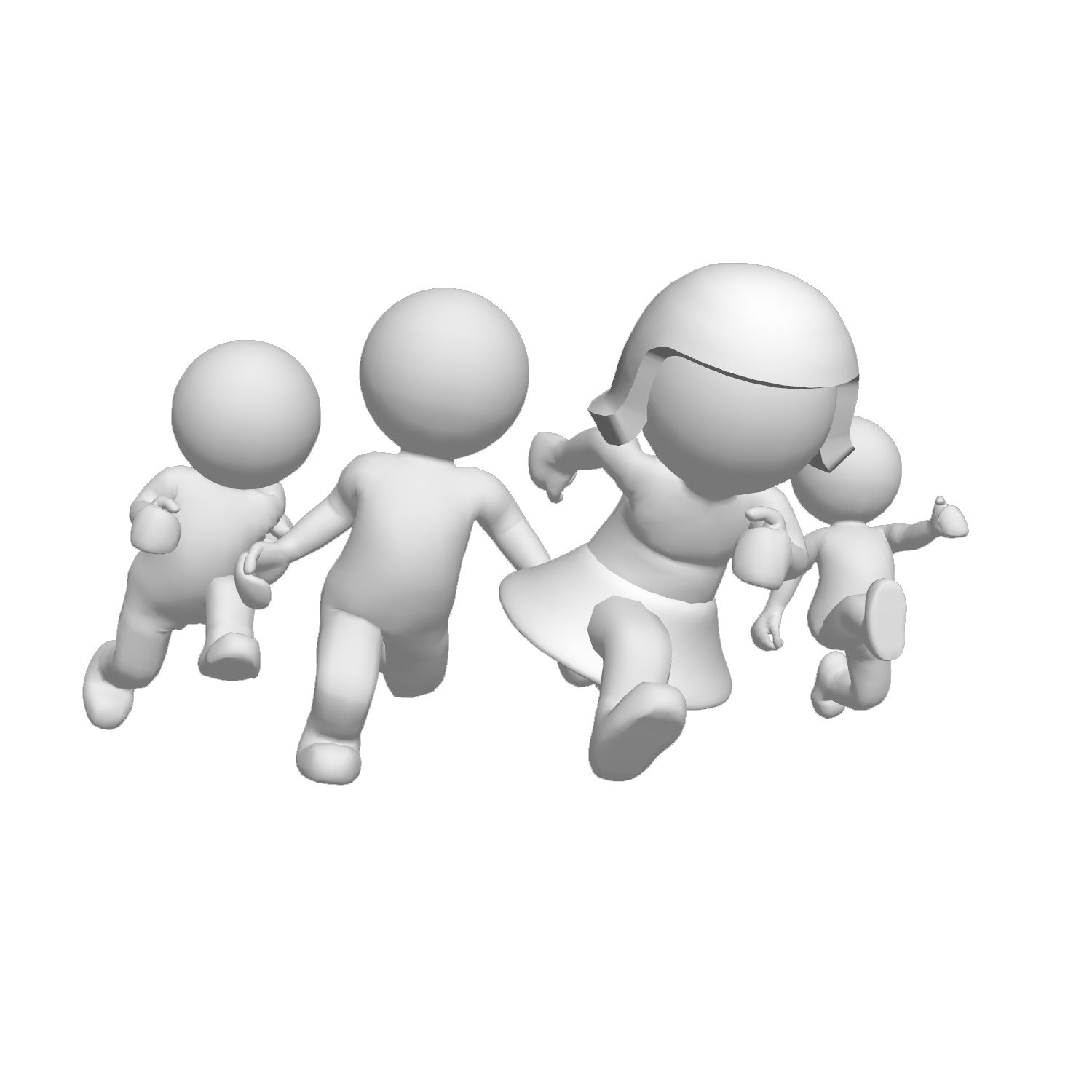 Булінг
Ще одним проявом насильства над дітьми є булінг (цькування) –
діяння учасників освітнього процесу, які полягають у психологічному, фізичному, економічному, сексуальному насильстві, у тому числі із застосуванням засобів електронних комунікацій, що вчиняються стосовно малолітньої чи неповнолітньої особи або такою особою стосовно інших учасників освітнього процесу, внаслідок чого
могла бути чи була заподіяна шкода психічному або фізичному здоров’ю потерпілого.

Типовими ознаками булінгу (цькування) є:
– систематичність (повторюваність) діяння;
– наявність сторін: кривдник (булер), потерпілий (жертва булінгу), спостерігачі (за наявності).
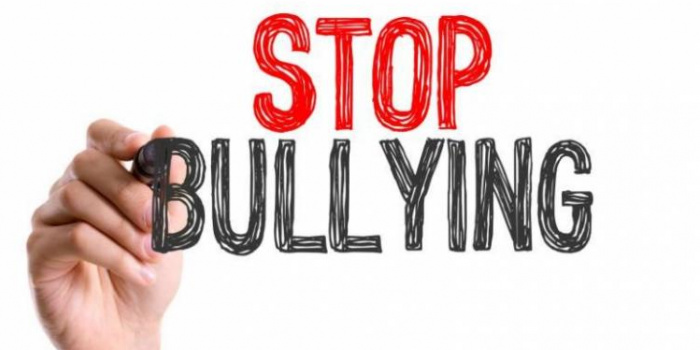 Булінг
Проявами, які можуть бути підставами для підозри в наявності
випадку булінгу (цькування) учасника освітнього процесу в закладі
освіти, є:
– замкнутість, тривожність, страх або, навпаки, демонстрація повної відсутності страху, ризикована, зухвала поведінка;
– неврівноважена поведінка;
– агресивність, напади люті, схильність до руйнації, нищення, насильства;
– різка зміна звичної для дитини поведінки;
– уповільнене мислення, знижена здатність до навчання;
– відлюдкуватість, уникнення спілкування;
– ізоляція, виключення з групи, небажання інших учасників освітнього процесу спілкуватися;
– занижена самооцінка, наявність почуття провини;
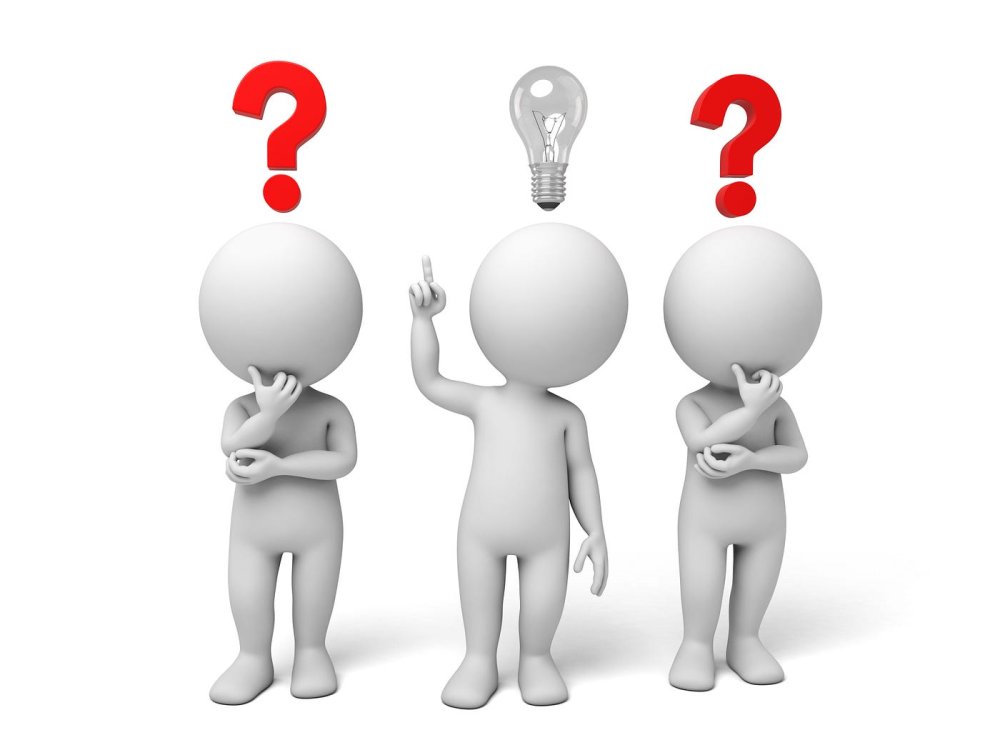 Булінг
– поява швидкої втомлюваності, зниженої спроможності до концентрації;
– демонстрація страху перед появою інших учасників освітнього
процесу;
– схильність до пропуску навчальних занять;
– відмова відвідувати заклад освіти з посиланням на погане самопочуття;
– депресивні стани;
– аутоагресія (самоушкодження);
– суїцидальні прояви;
– явні фізичні ушкодження та (або) ознаки поганого самопочуття
(нудота, головний біль, кволість тощо);
– намагання приховати травми та обставини їх отримання;
– скарги дитини на біль та (або) погане самопочуття; пошкодження чи зникнення особистих речей; вимагання особистих речей,
їжі, грошей; жести, висловлювання, прізвиська, жарти, погрози, поширення чуток сексуального (інтимного) характеру або інших відомостей, які особа бажає зберегти в таємниці;
– наявність фото-, відео- та аудіоматеріалів фізичних або психологічних знущань, сексуального (інтимного) змісту;
– наявні пошкодження або зникнення майна та (або) особистих
речей
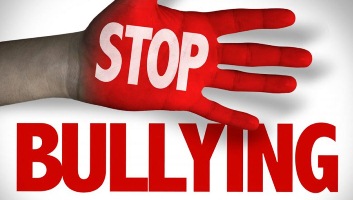 Булінг – які дії?
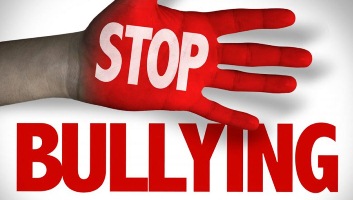 Після повідомлення факту вчинення булінгу працівники поліції
здійснюють виїзд до закладу освіти, де здійснюються наведені нижче
дії.
1. Опитування усіх учасників та свідків цькування:
– неповнолітнього (у присутності батьків, психолога, а також лікаря);
– дітей у класі;
– викладачів (обов’язково класного керівника) тощо.
2. Інтерв’ювання неповнолітнього з психологом і винесення висновку, в якому буде відображено психологічний стан неповнолітнього, а також направлення до психіатра.
3. Повідомлення протягом доби служби у справах дітей.
4. Залучення мобільної бригади соціально-психологічної допомоги, за необхідності.
5. Повідомлення в центр вторинної правової допомоги.
6. Постановка на профілактичний облік неповнолітніх, які вчиняли булінг, згідно з Інструкцією з організації роботи підрозділів
ювенальної превенціїНаціональної поліціїУкраїни, затвердженої наказом МВС України від 19 грудня 2017 р. № 1044
3.3. МЕТОДИКА «ЗЕЛЕНА КІМНАТА» В ДІЯЛЬНОСТІ ПІДРОЗДІЛІВ
ЮВЕНАЛЬНОЇ ПРЕВЕНЦІЇ
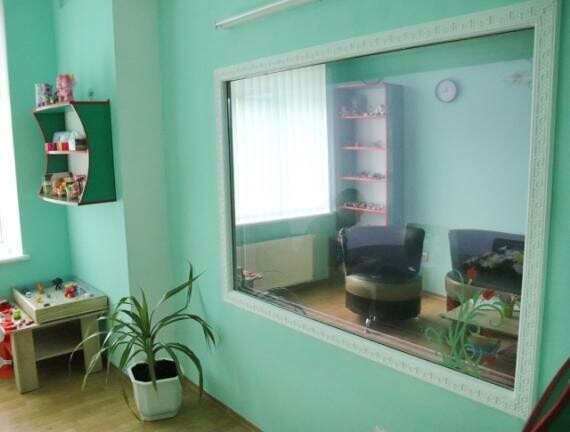 Для більш емоцій но комфортного перебування дитини у відділі
поліціı̈ створюються «зелені кімнати».

«Зелена кімната» – це спеціально організована система заходів,
що має на меті забезпечити законність, гуманність та ефективність
кожного рішення щодо дитини, яка потрапила у конфлікт із законом
чи перебуває у контакті із законом.

Одним з основних завдань «зелених кімнат» є попередження, профілактика, корекція негативних наслідків відхилення в поведінці та
психологічноı̈деформаціı̈дітей , схильних до вчинення правопорушень
 і злочинів. «Зелена кімната» допомагає дітям відчути затишну,
доброзичливу атмосферу, сприяє відкритому спілкуванню з дорослими. 
Обладнання кімнат, призначених спеціально для проведення
опитувань дітей , має відповідати положенням міжнародних та
 регіональних стандартів із питань правосуддя, дружнього до дитини.
Терапевтичний зал
Вимоги до терапевтичного залу
Терапевтичний зал – це приміщення, в якому з дитиною працюють працівник поліціı̈, психолог, залучені фахівці з педіатріı̈, дитячоı̈
гінекологіı̈, психіатріı̈, педагогіки тощо.
Терапевтичний зал «зеленоı̈кімнати» має бути обладнаний відповідно до потреб дитини і під час проведення інтерв’ювання має забезпечувати почуття всесторонньоı̈ захищеності, як фізичноı̈ так і
емоційноı̈. Колір приміщення має бути спокій ний, наприклад зелений. У терапевтичному залімають бути комфортне для дитинимісце
(стіл та стільці, диван чи крісло, килим тощо), матеріали та пристосування, корисні для збору інформаціı̈: кольорові олівці, папір, анатомічні ляльки, книжки тощо.
Задля досягненняметиметодики«зелена кімната», а саме заспокоєння дитини та налаштування її на довірливу розмову зі спеціалістом,
існує декілька основних вимог до оформлення терапевтичного залу:
• атмосфера кімнати повинна бути затишною;
• терапевтичний зал повинен бути світлим та теплим;
• необхідна атмосфера конфіденційності;
• створення умов безпеки та інтимності;
• ніщо не повинно нагадувати дитині про трагедію, яка з нею
трапилась;
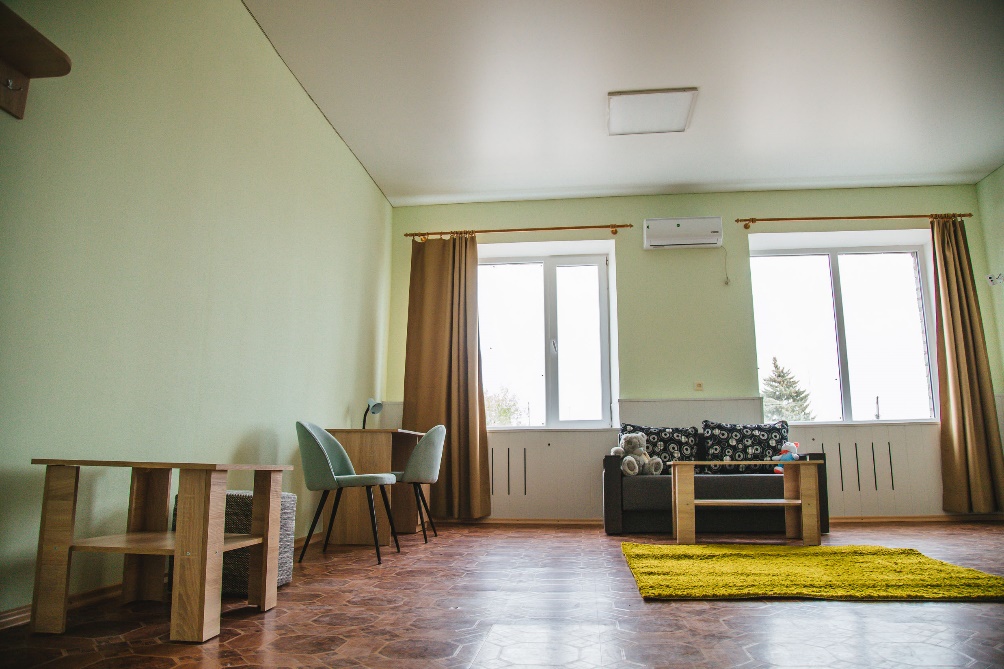 Терапевтичний зал
атмосфера спокою – основа проведення успішної роботи з дитиною;
• робота з дитиною передбачає безпосередню присутність
тільки однієї дорослої особи, яка проводить опитування;
• дотримання техніки безпеки;
• дитина не повинна в жодному разі зустрічатися зі звинувачуваним у вчиненні правопорушення, за яким здійснюється провадження;
• прості, зручні і пристосовані до віку дитини меблі;
• належне оформлення інтер’єру (застосування природних матеріалів)
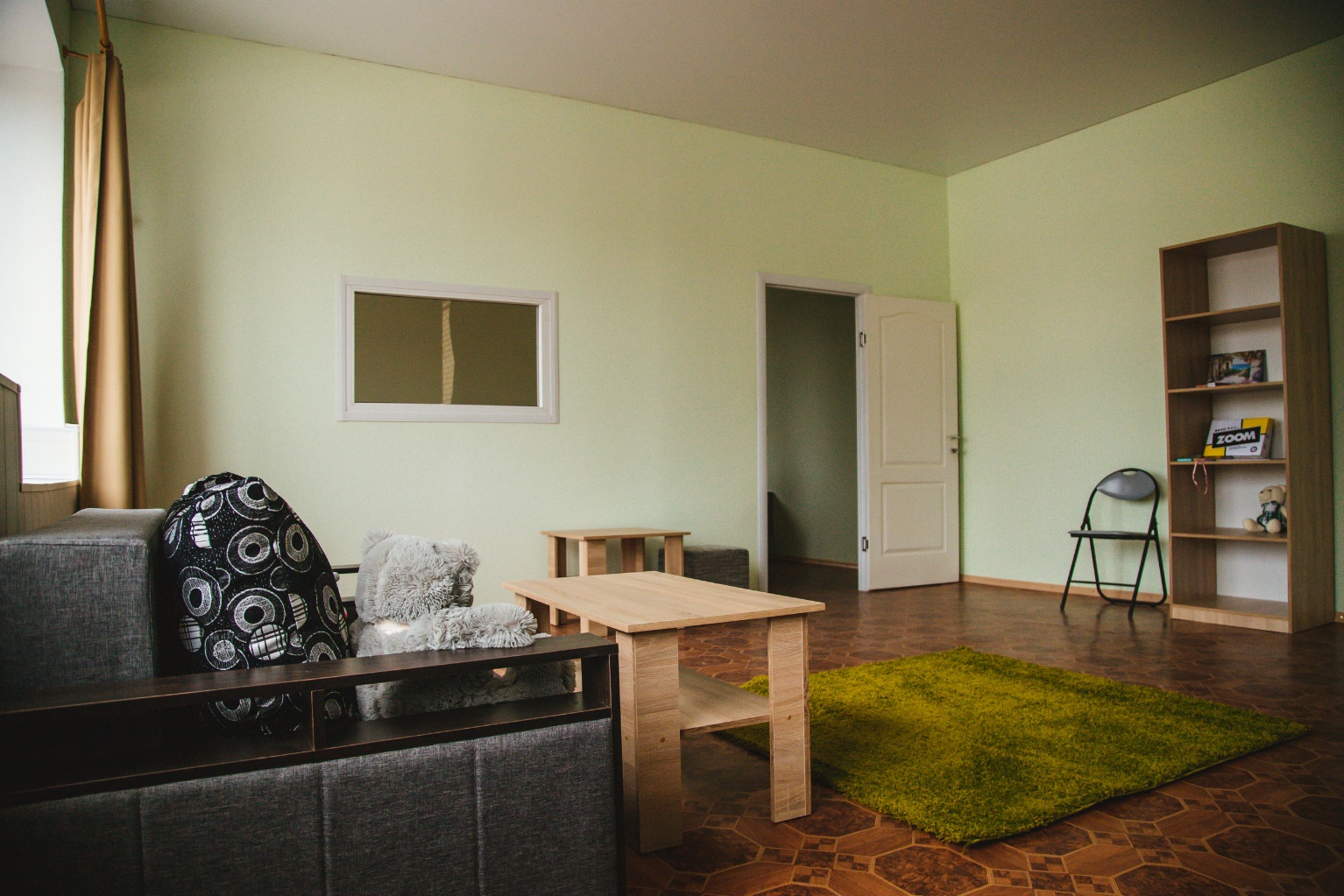 Вимоги до робочої кімнати для працівників підрозділу ювенальної превенції та залучених спеціалістів
Робоча кімната для працівників підрозділу ювенальної превенції
та залучених спеціалістів – це приміщення, з якого ведеться спостереження за поведінкою дітей (кімната для спостереження).
По-перше, розміри такого приміщення мають дозволяти перебування у ньому декількох осіб, на відміну від терапевтичного залу,
який є приміщенням камерного характеру.
По-друге, робоча кімната має бути обладнана не тільки робочими
місцями (столи та стільці, оргтехніка тощо), а й спеціалізованим технічним обладнанням (монітором, підсилювачем, обладнанням для
відео- та аудіозапису), завдяки якому буде здійснюватися спостереження за ходомпроведення опитування дитини, при цьому без втручання у сам процес.
Під час проведення опитування у фахівця, який працює з дитиною безпосередньо у терапевтичному залі, або у спеціалістів, які працюють з робочої кімнати, може виникнути необхідність у передачі
один одному чи, навпаки, отриманні додаткової інформації, тому в
розрізі вищевикладеного важливо визначитись із певними правилами комунікації
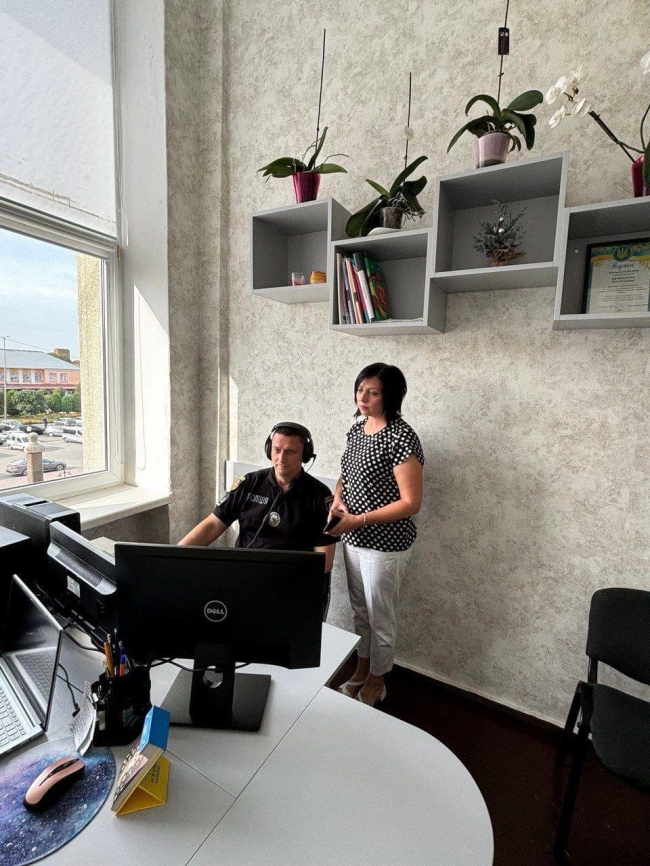 Вимоги до робочої кімнати для працівників підрозділу ювенальної превенції та залучених спеціалістів
Робоча кімната для працівників підрозділу ювенальної превенції
та залучених спеціалістів – це приміщення, з якого ведеться спостереження за поведінкою дітей (кімната для спостереження).
По-перше, розміри такого приміщення мають дозволяти перебування у ньому декількох осіб, на відміну від терапевтичного залу,
який є приміщенням камерного характеру.
По-друге, робоча кімната має бути обладнана не тільки робочими
місцями (столи та стільці, оргтехніка тощо), а й спеціалізованим технічним обладнанням (монітором, підсилювачем, обладнанням для
відео- та аудіозапису), завдяки якому буде здійснюватися спостереження за ходомпроведення опитування дитини, при цьому без втручання у сам процес.
Під час проведення опитування у фахівця, який працює з дитиною безпосередньо у терапевтичному залі, або у спеціалістів, які працюють з робочої кімнати, може виникнути необхідність у передачі
один одному чи, навпаки, отриманні додаткової інформації, тому в
розрізі вищевикладеного важливо визначитись із певними правилами комунікації
Отже, основними завданнями «зелених кімнат» є: 
Збір доказового матеріалу про злочин чи правопорушення, в яких дитина стала жертвою чи свідком злочину або правопорушником. 
Робота з адаптації дитини після скоєння над нею насильства.
 Поновлення психоемоційного статусу дитини, яка перебуває в стресовому стані внаслідок конфліктної, аварійної чи іншої екстремальної ситуації. 
Блокування гострих стресових реакцій у дитини. 
Попередження психоемоційного навантаження у дитини, пом’якшення впливу психотравмуючих ситуацій та психофізичних навантажень. 
Усуненняфізичного дискомфорту та емоційної напруги, нормалізація процесу життєдіяльності. 
Короткотермінова чи довготермінова психокорекція.
 Психологічна допомога особам, схильним до різних видів залежностей. 
Психологічні консультування з рекорегування взаємовідносин у родині, навчальних закладах, у дитячому колективі. 
Попередження, профілактика, корекція негативних наслідків відхилення в поведінці та психологічної деформації дітей, схильних до скоєння правопорушень і злочинів
Допомога дитині зрозуміти й усвідомити причини її поганого пристосування до реальності й надання допомоги в адаптації та побудові більш реалістичної комунікації